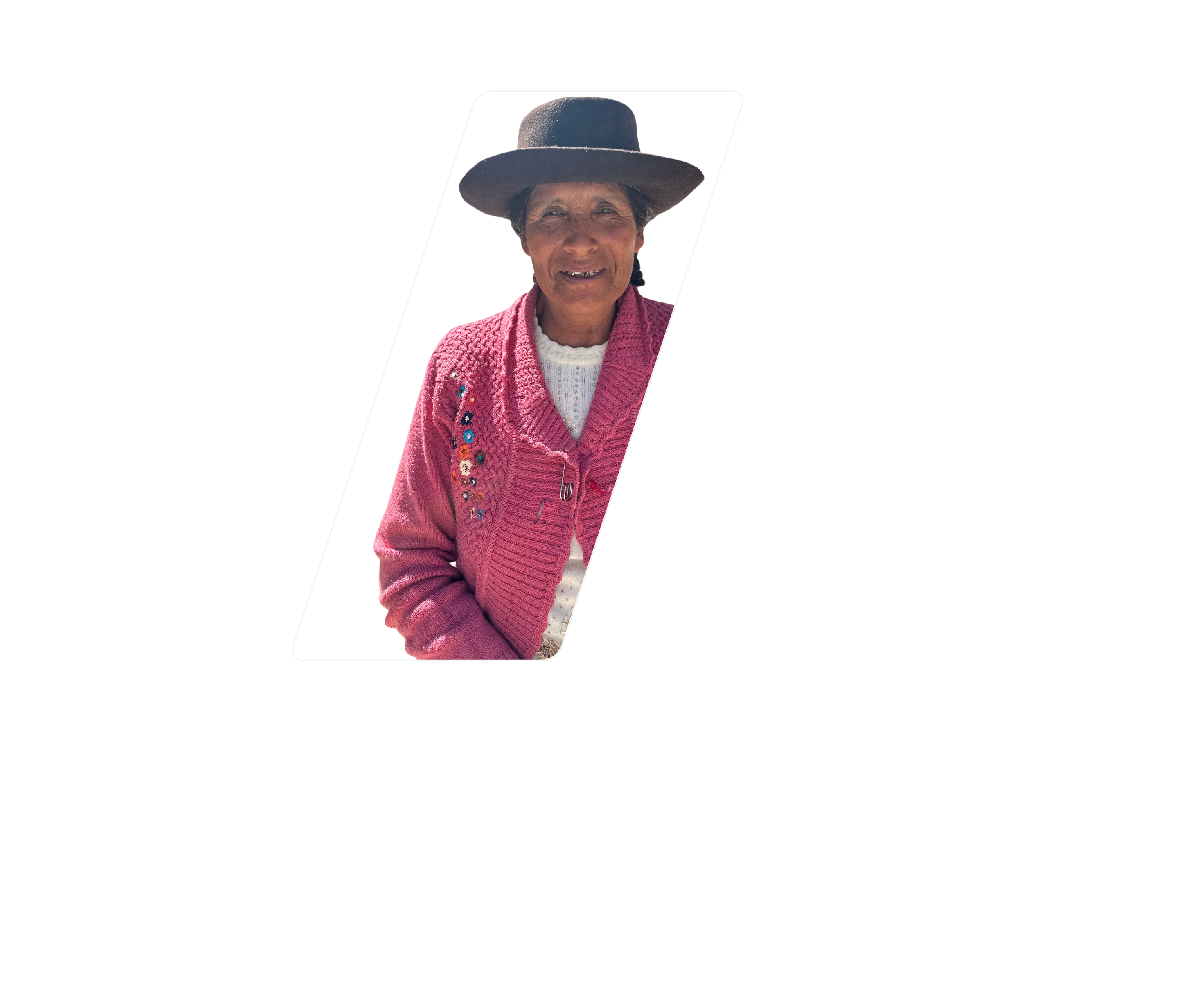 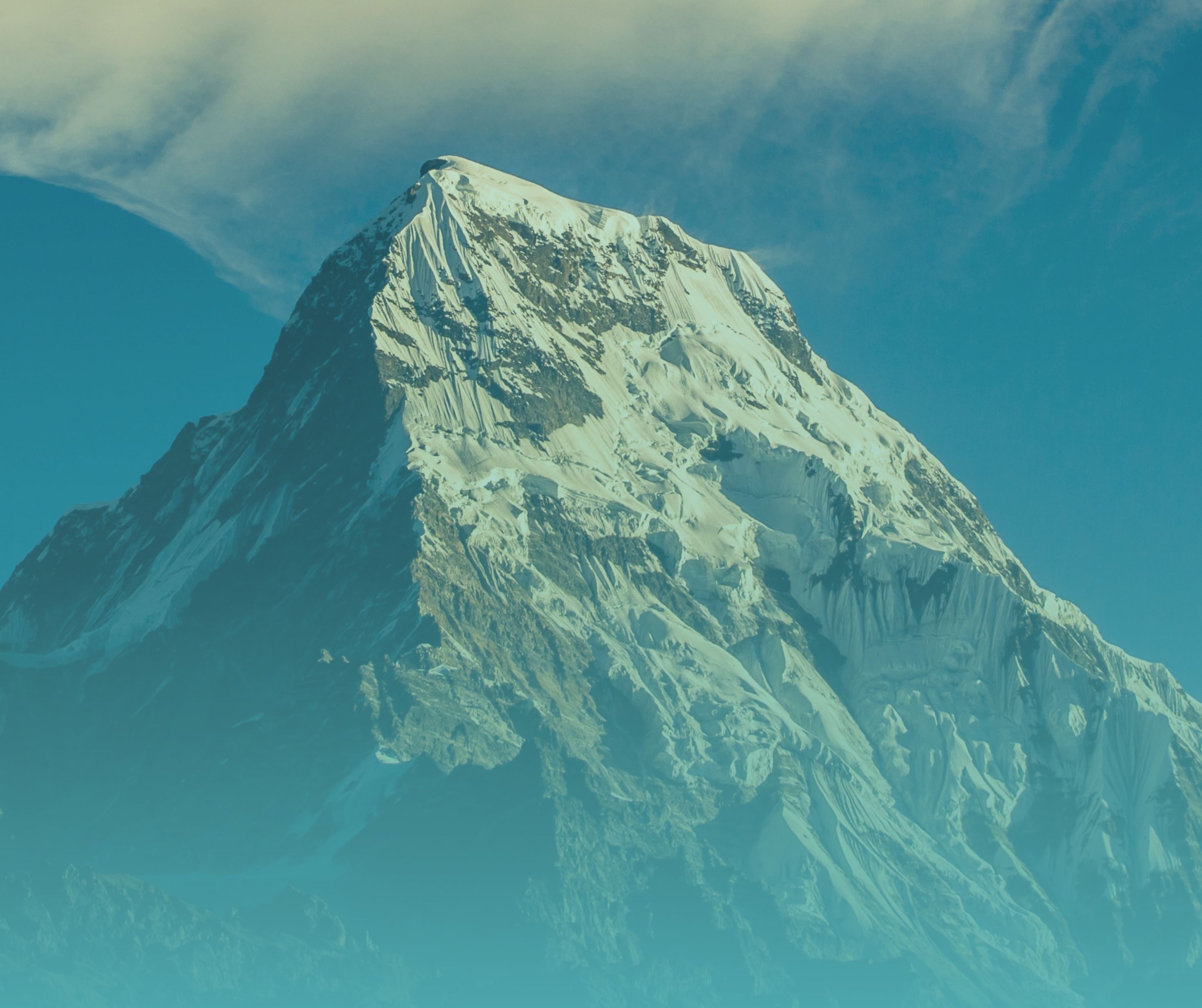 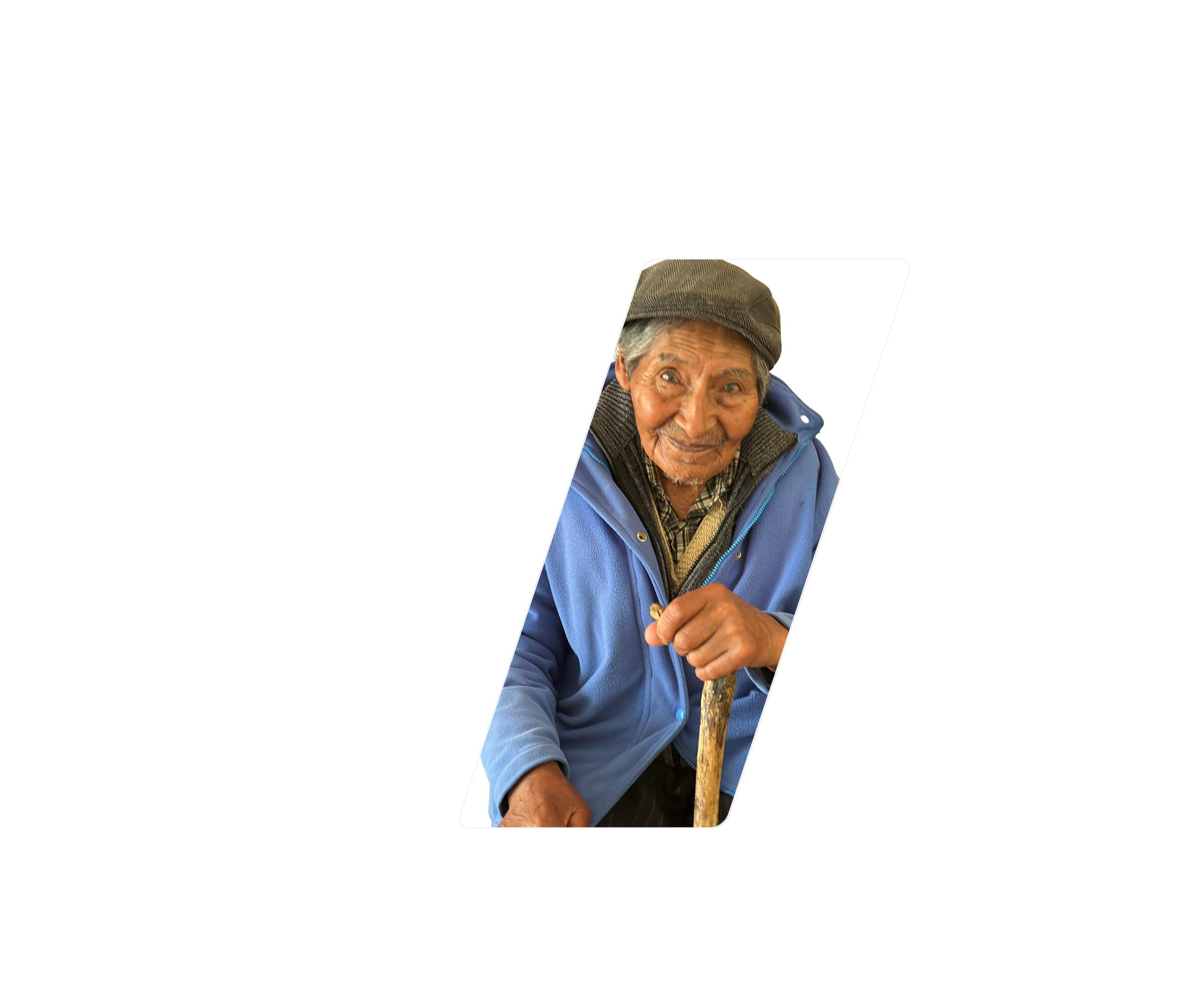 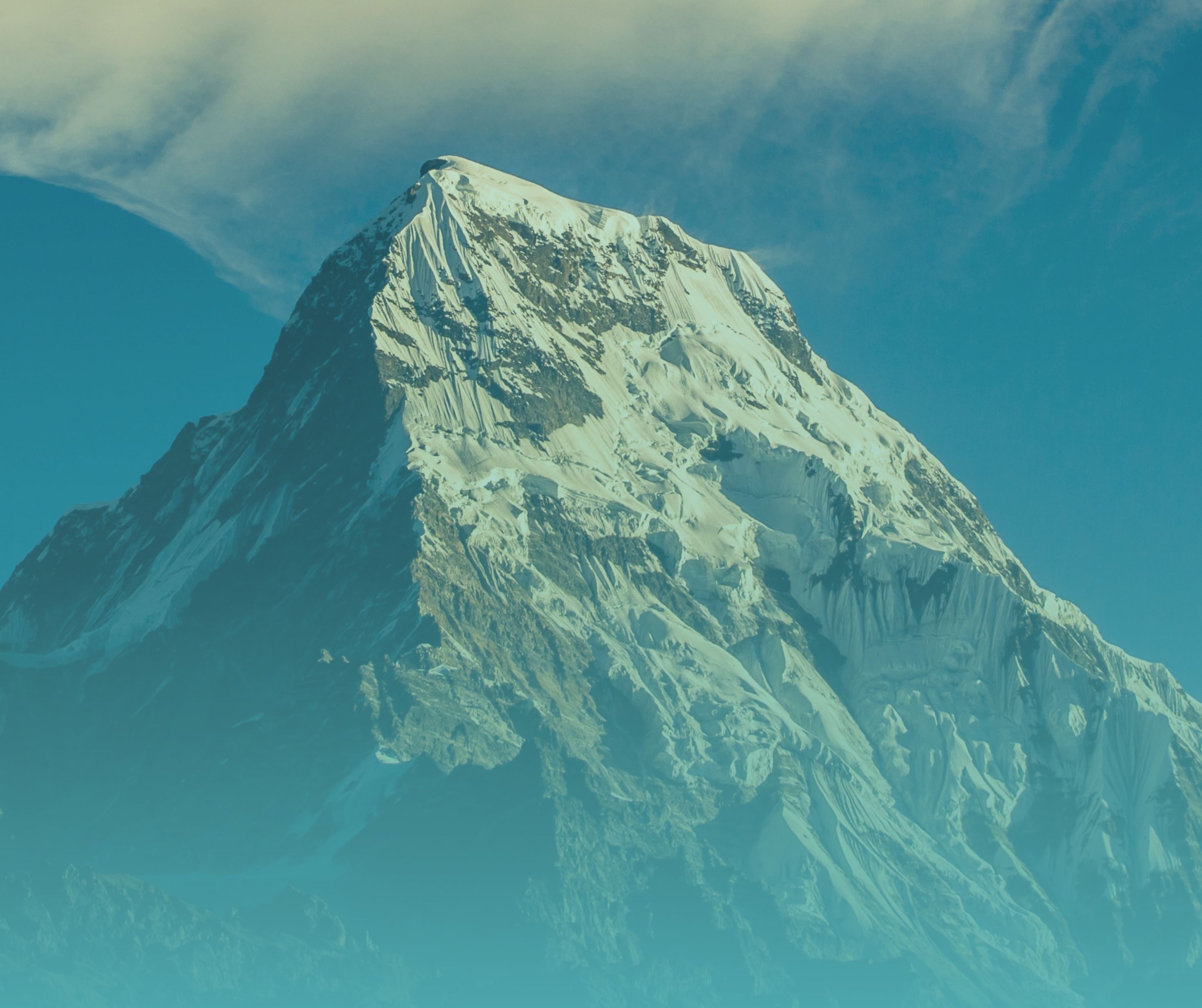 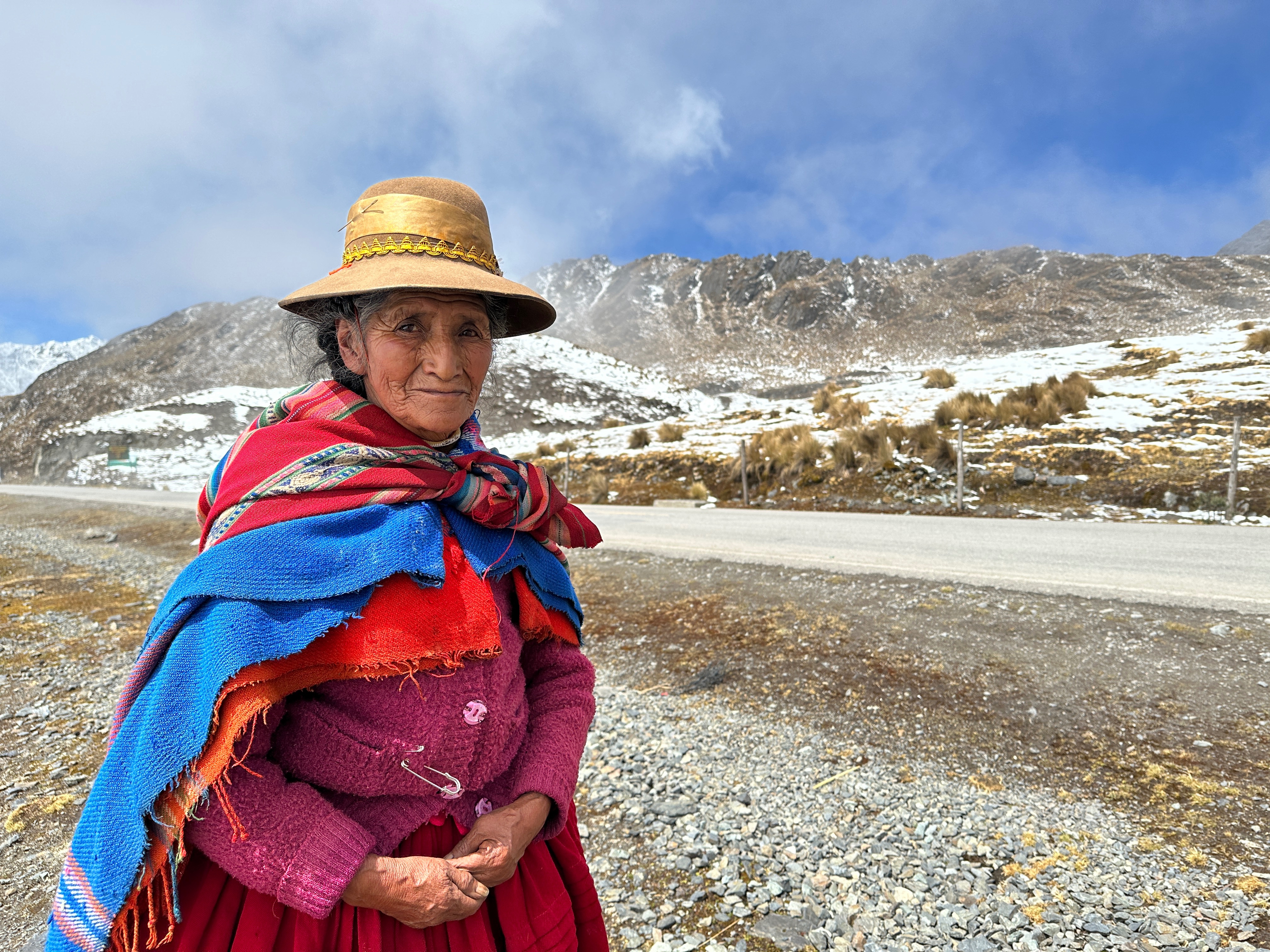 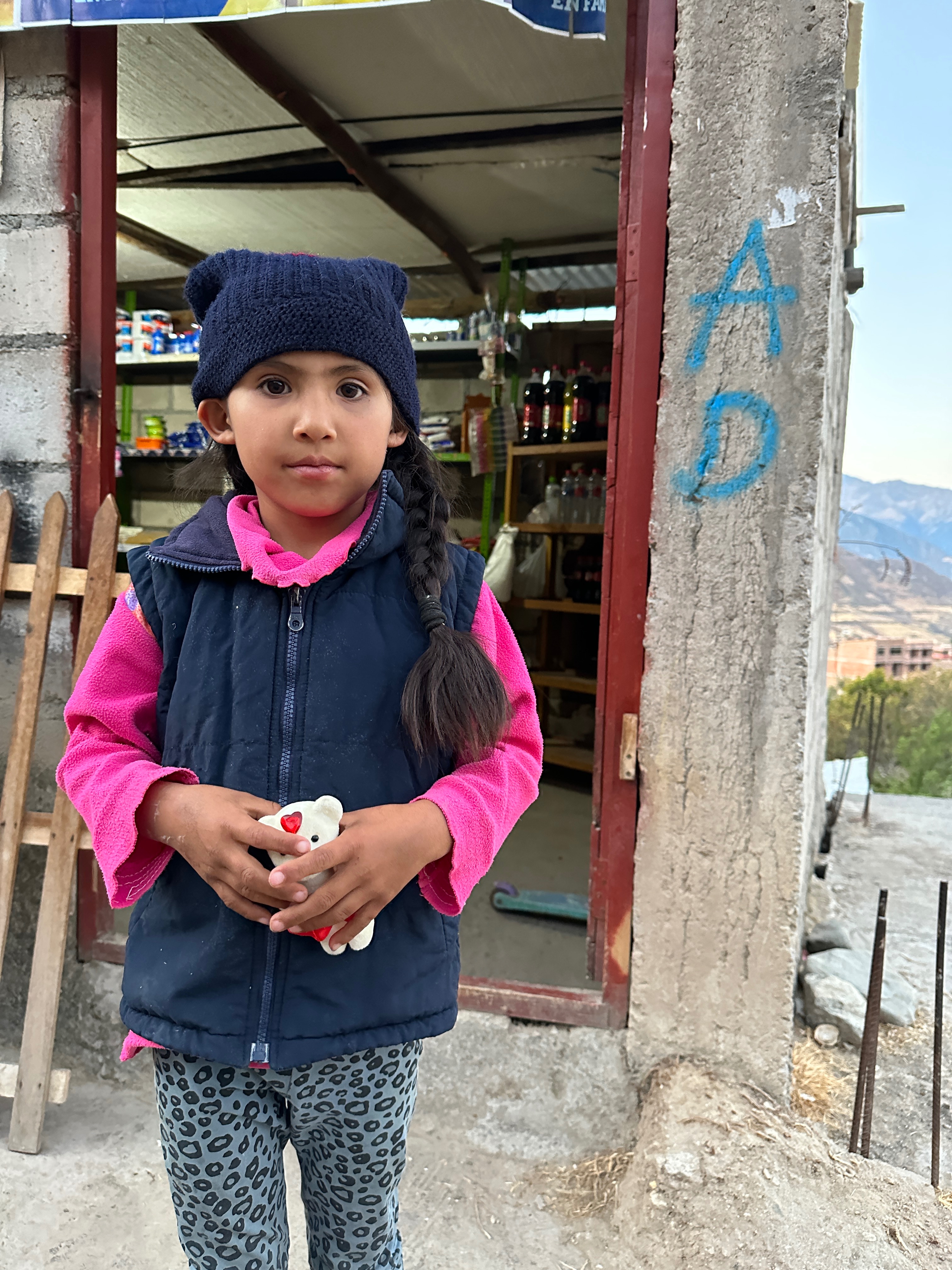 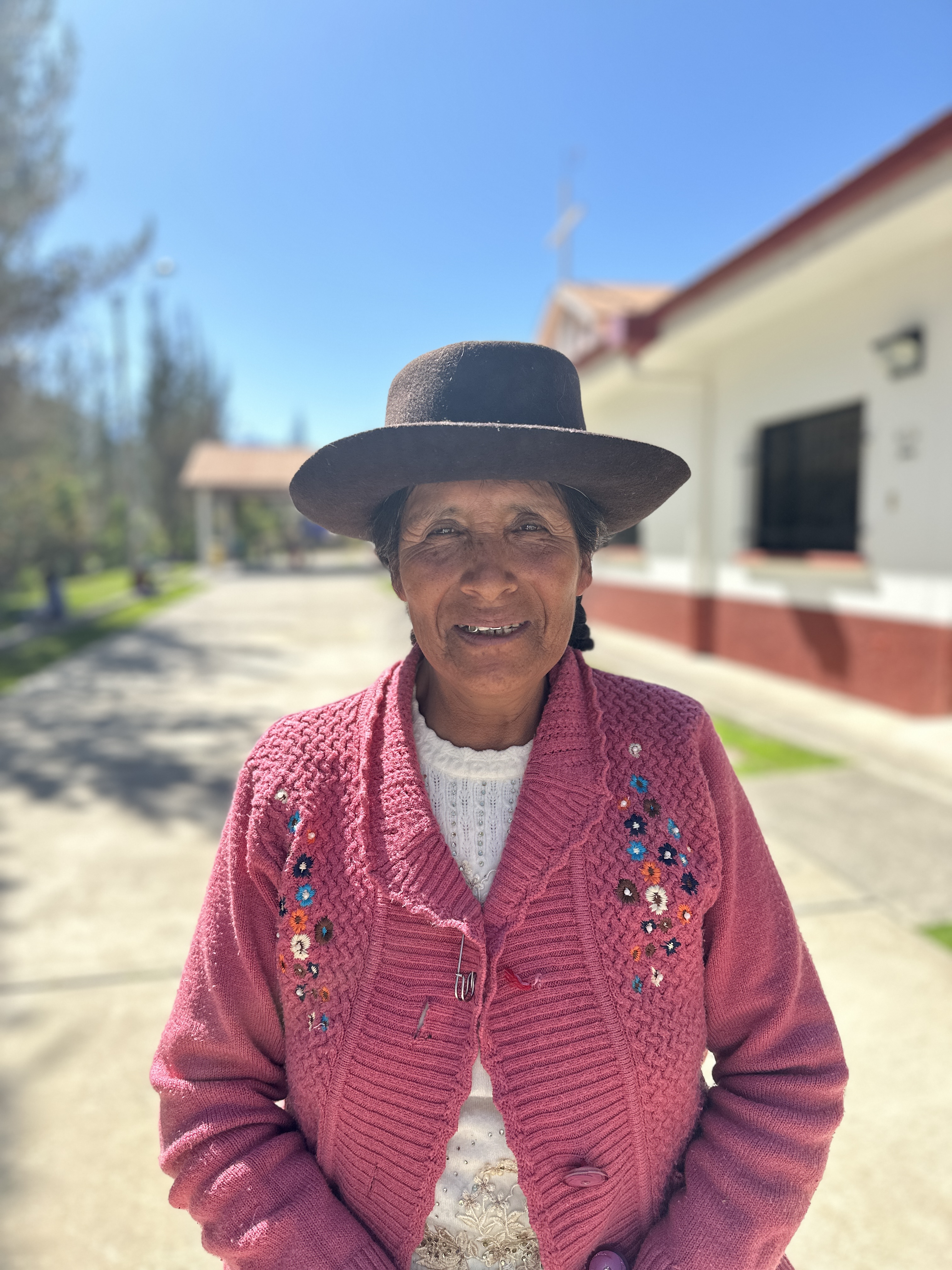 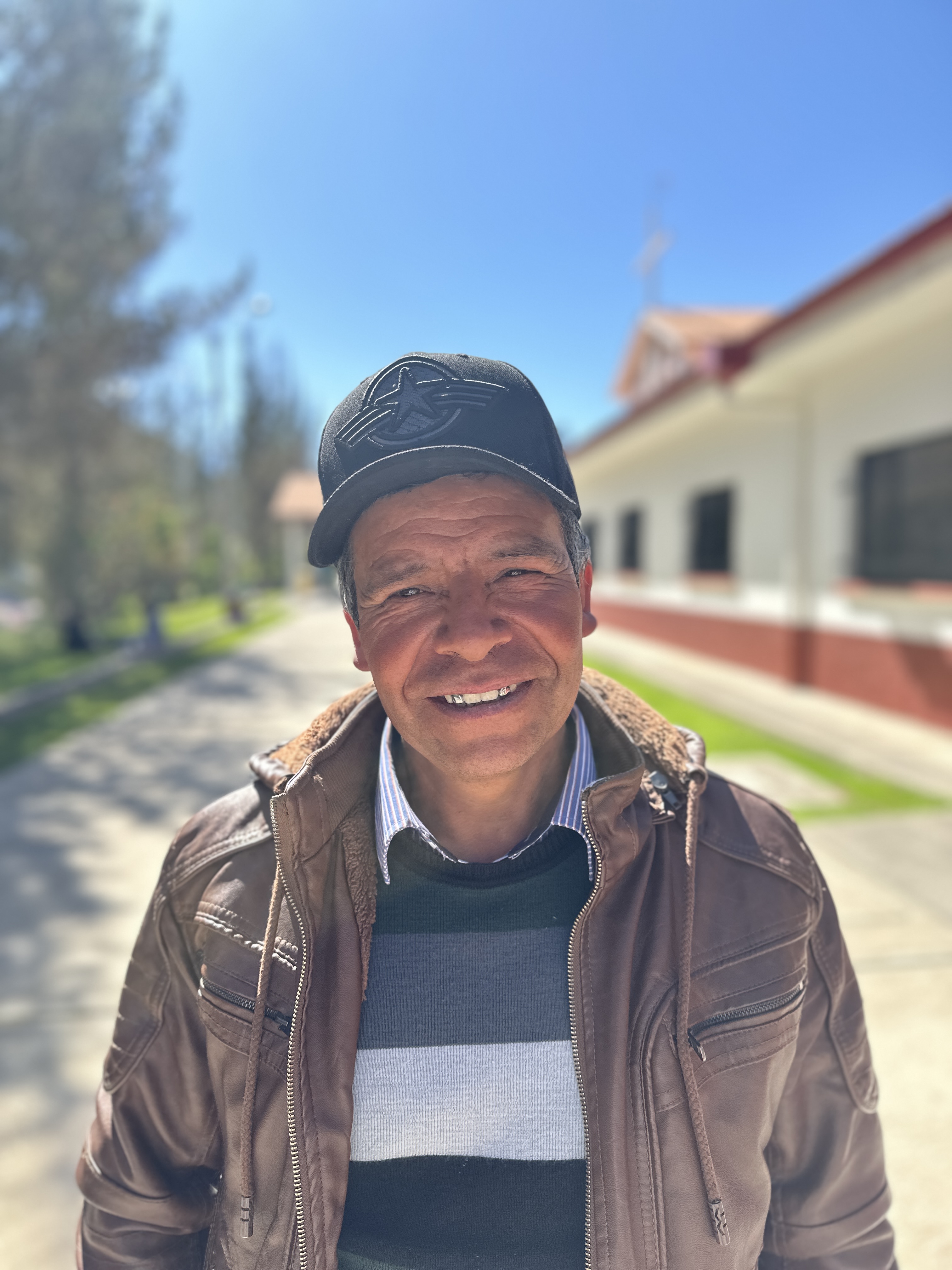 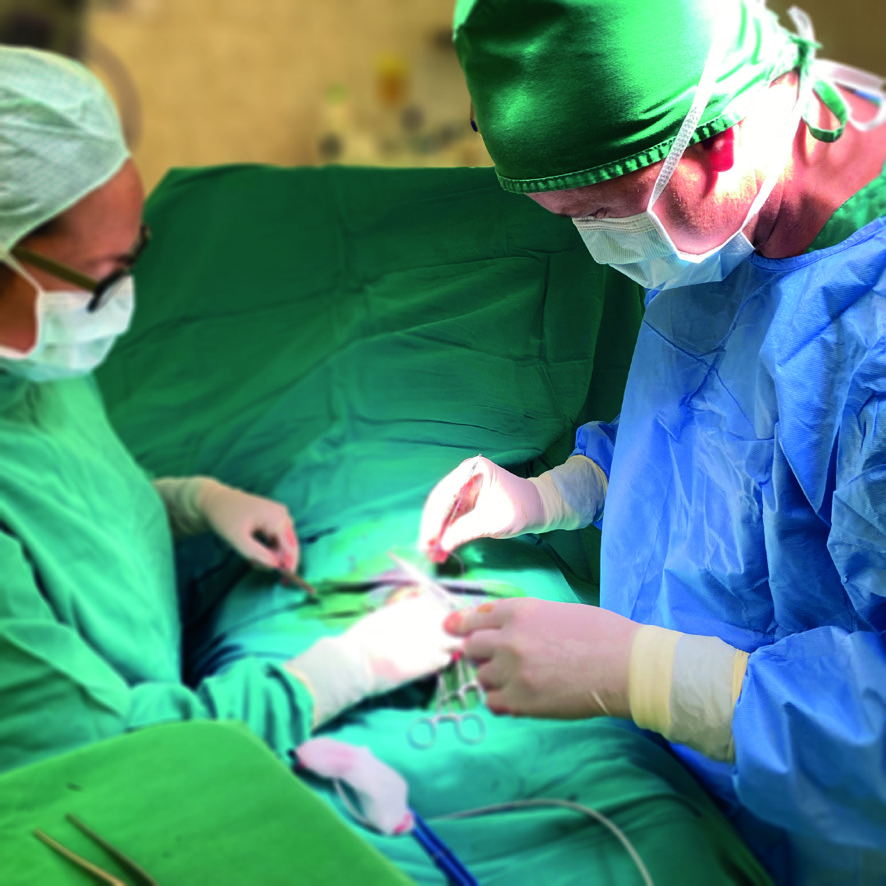 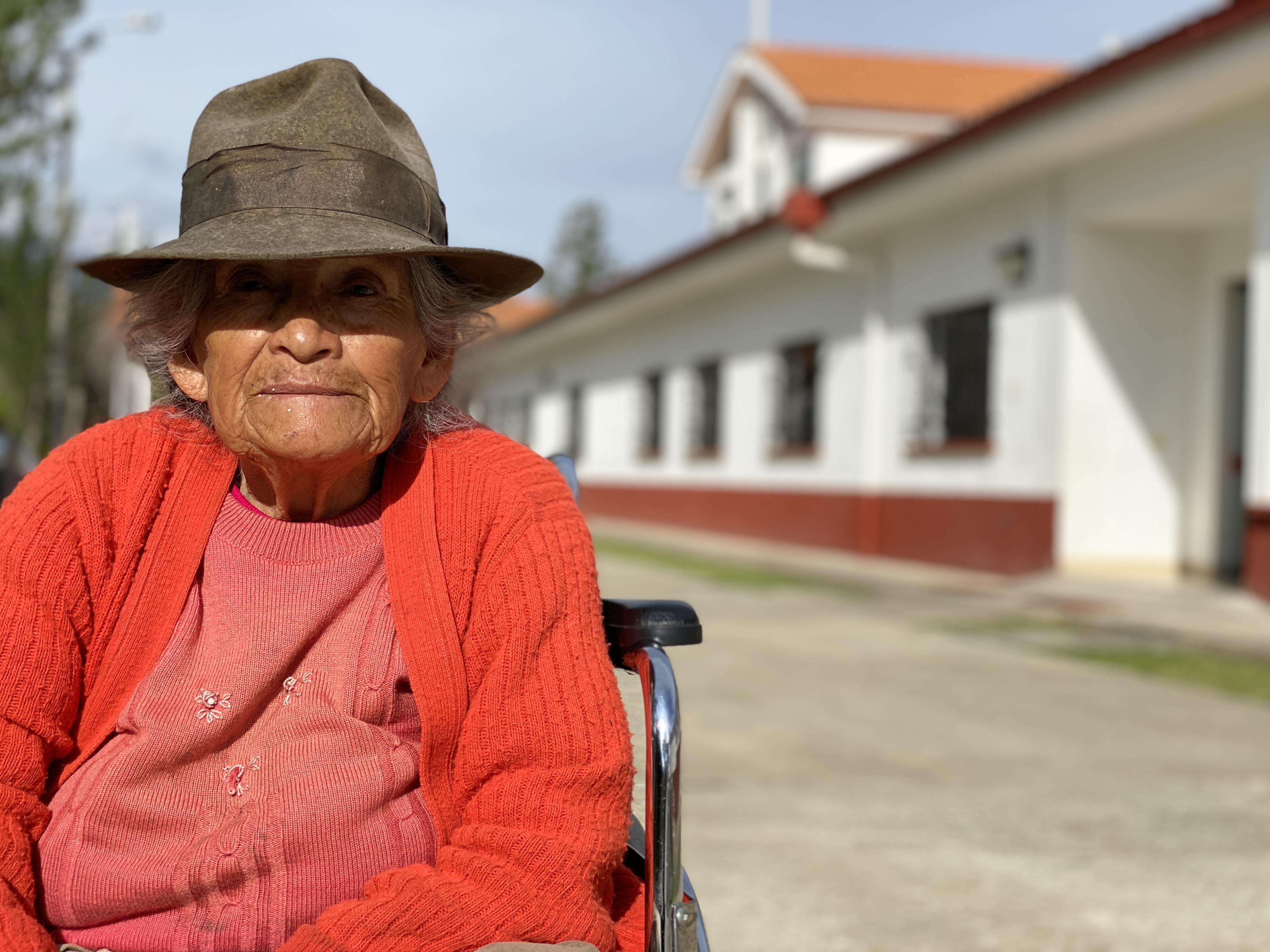 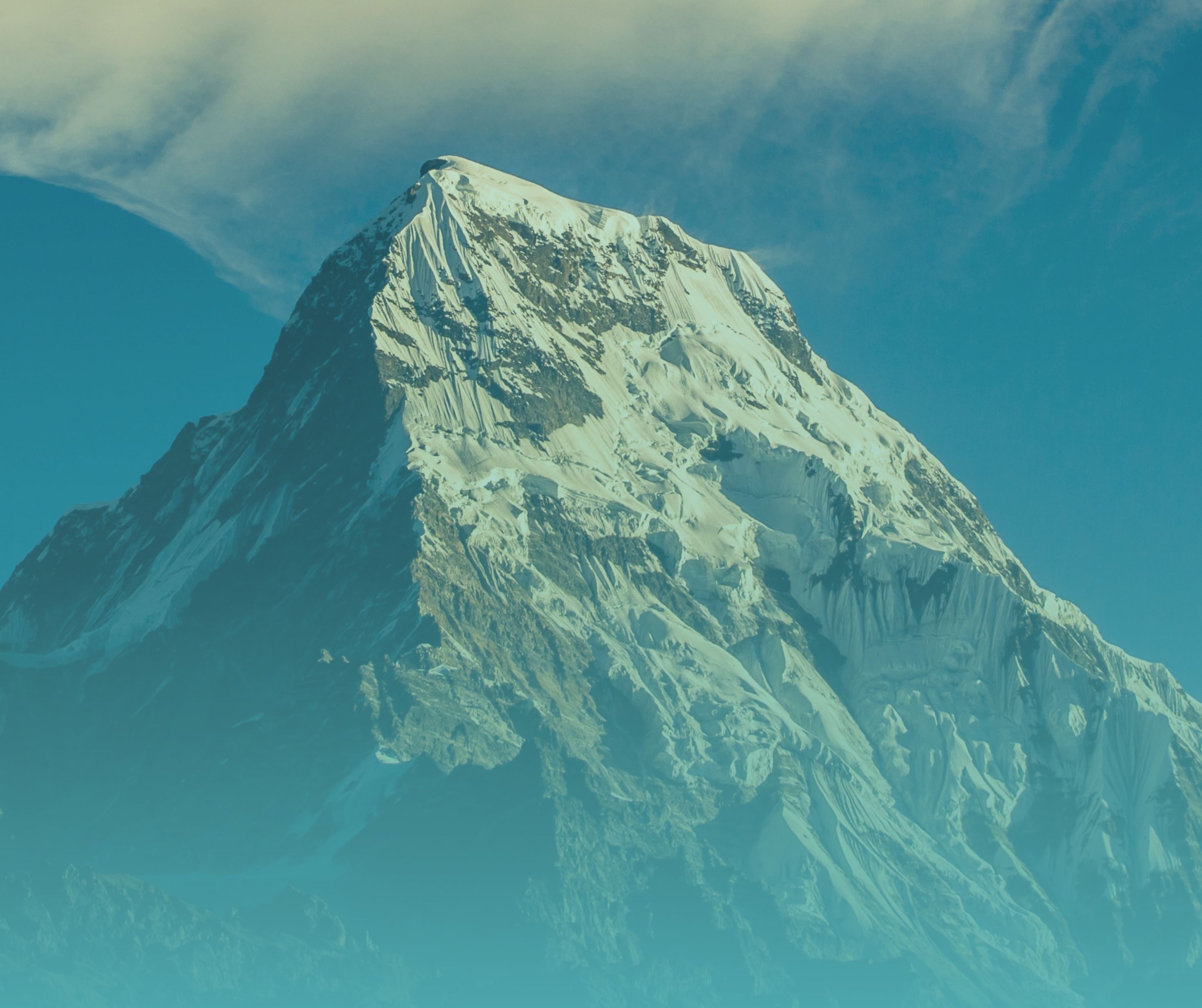 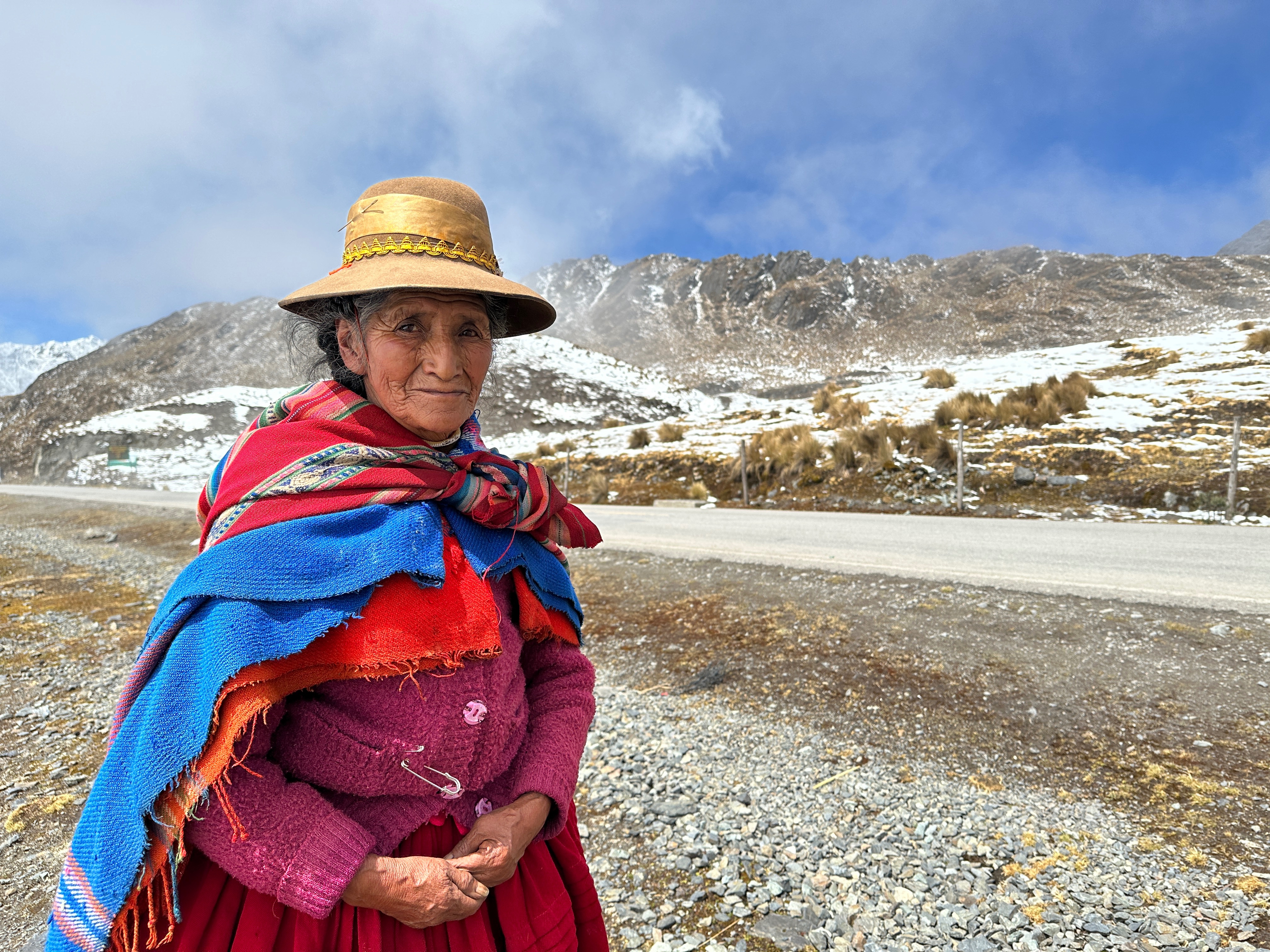 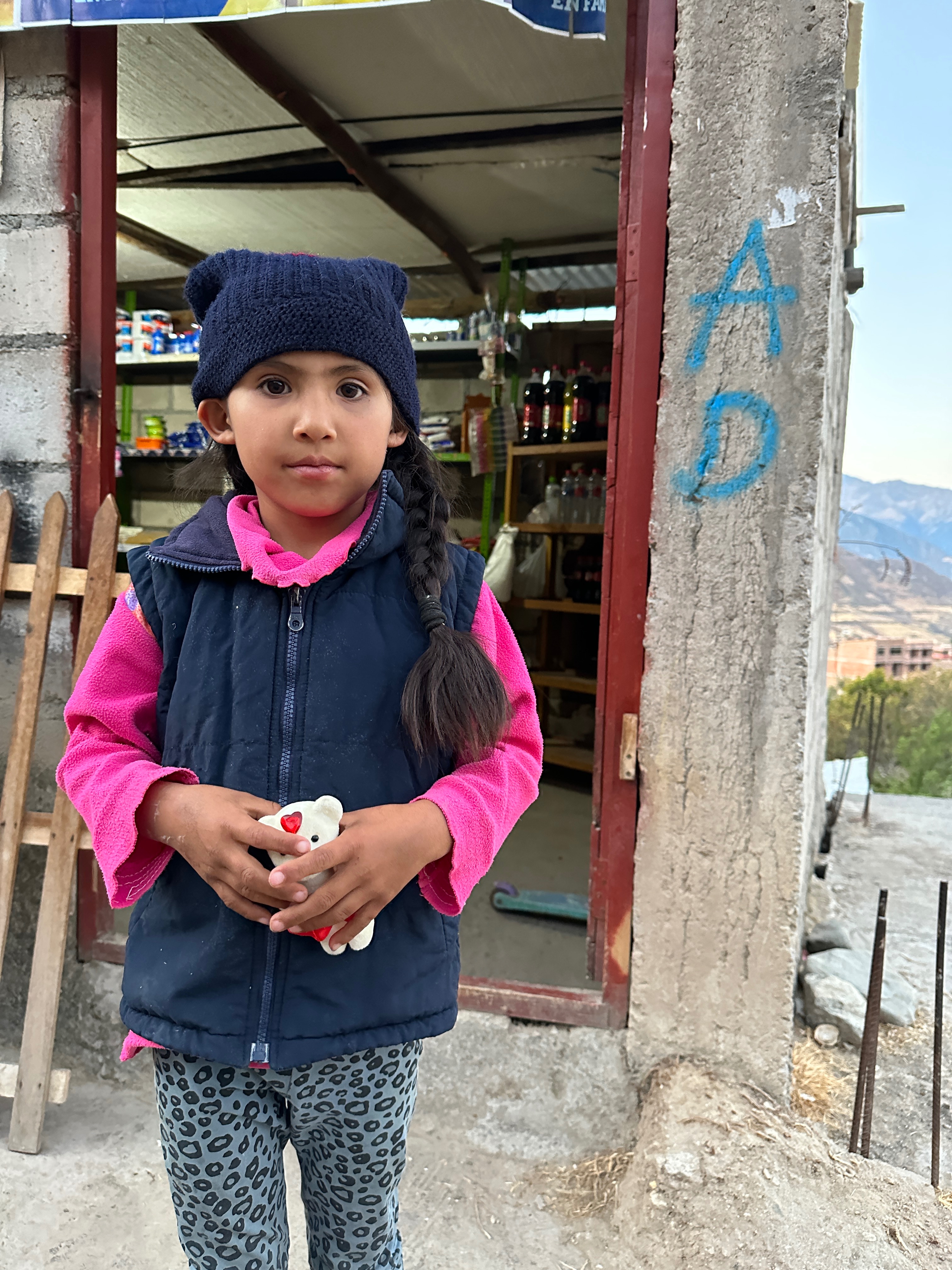 tt.mm.2024
hh:mm Uhr

mit Missionsarzt 
Dr. Benjamin Zeier
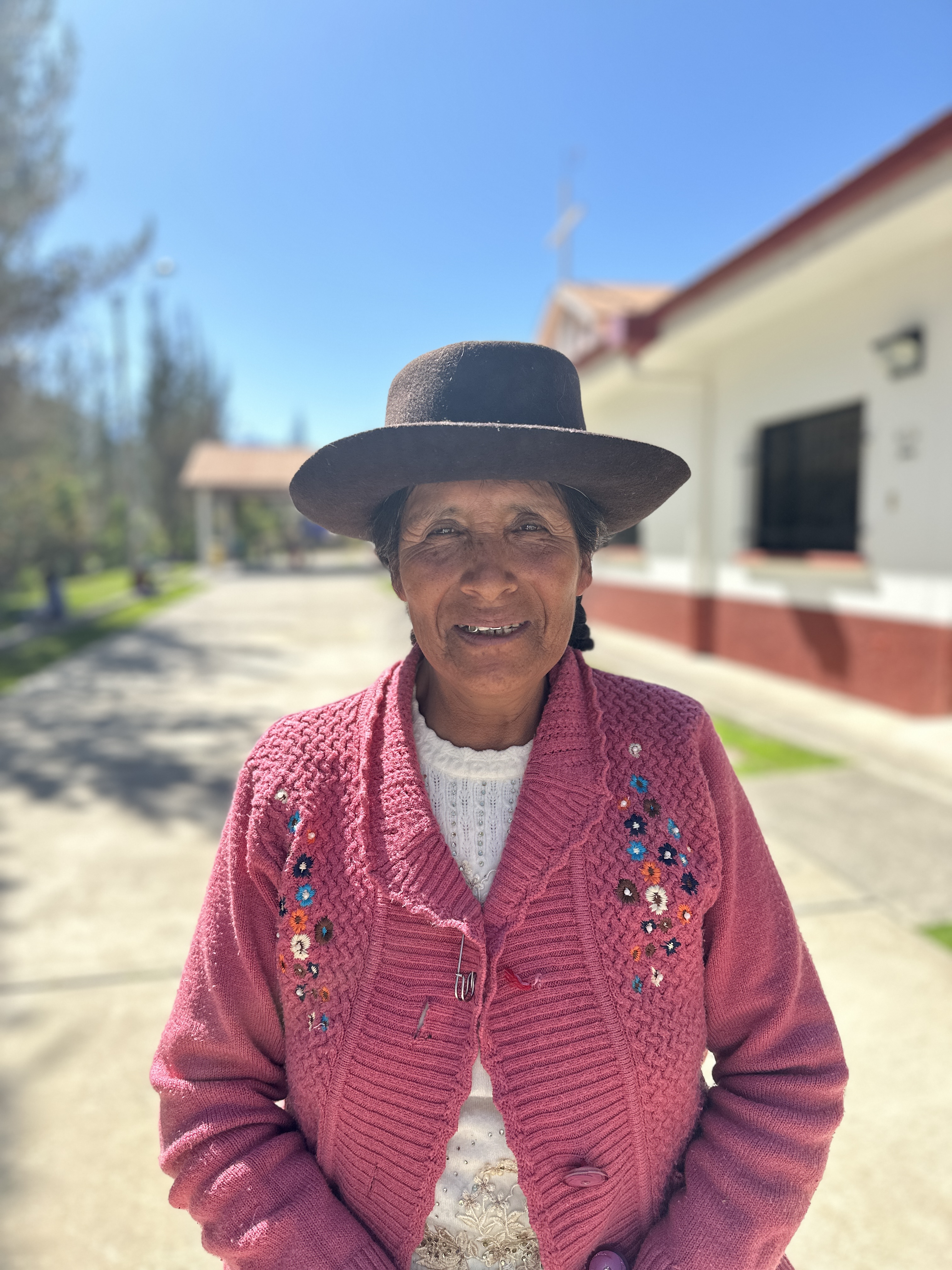 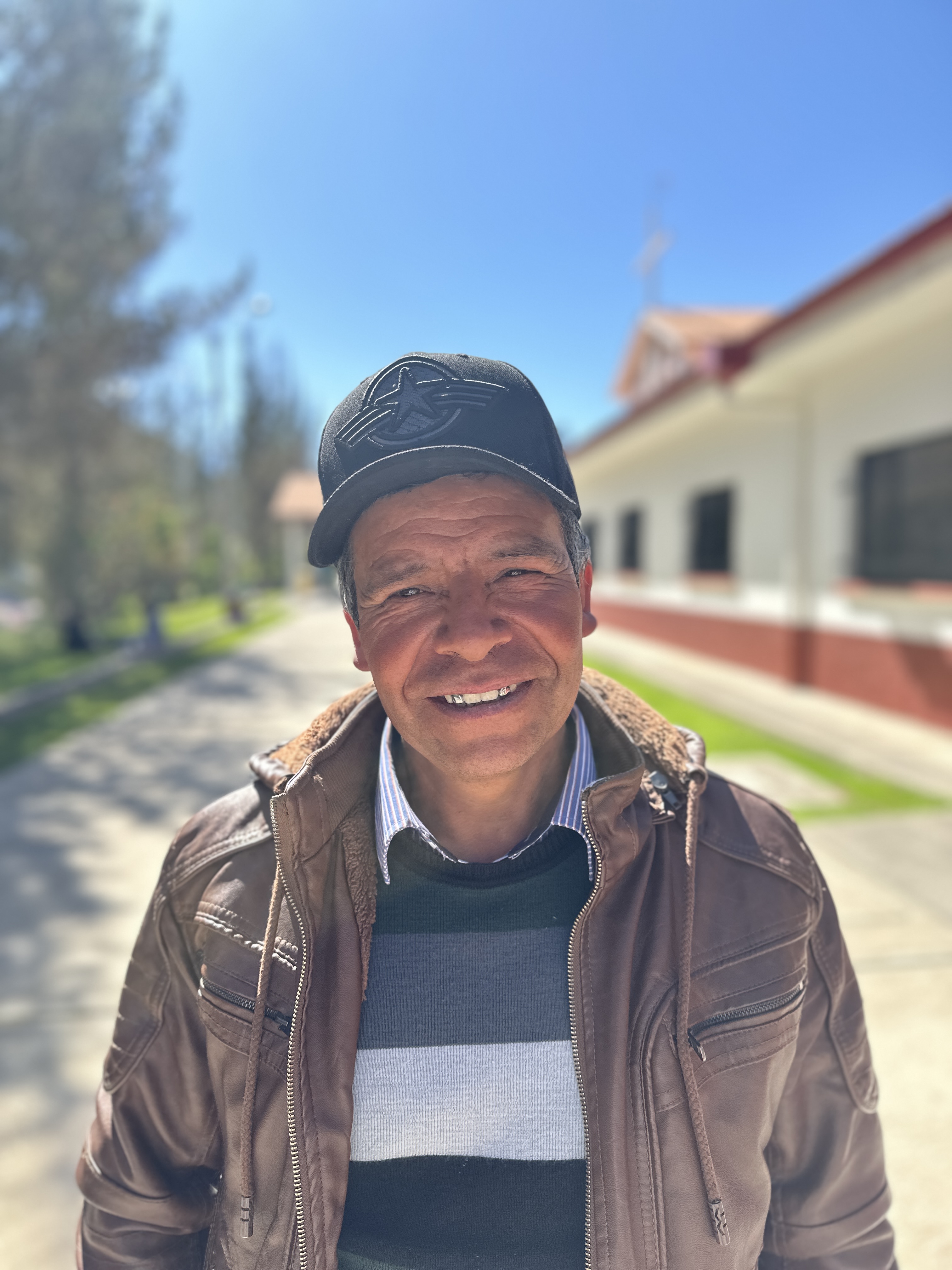 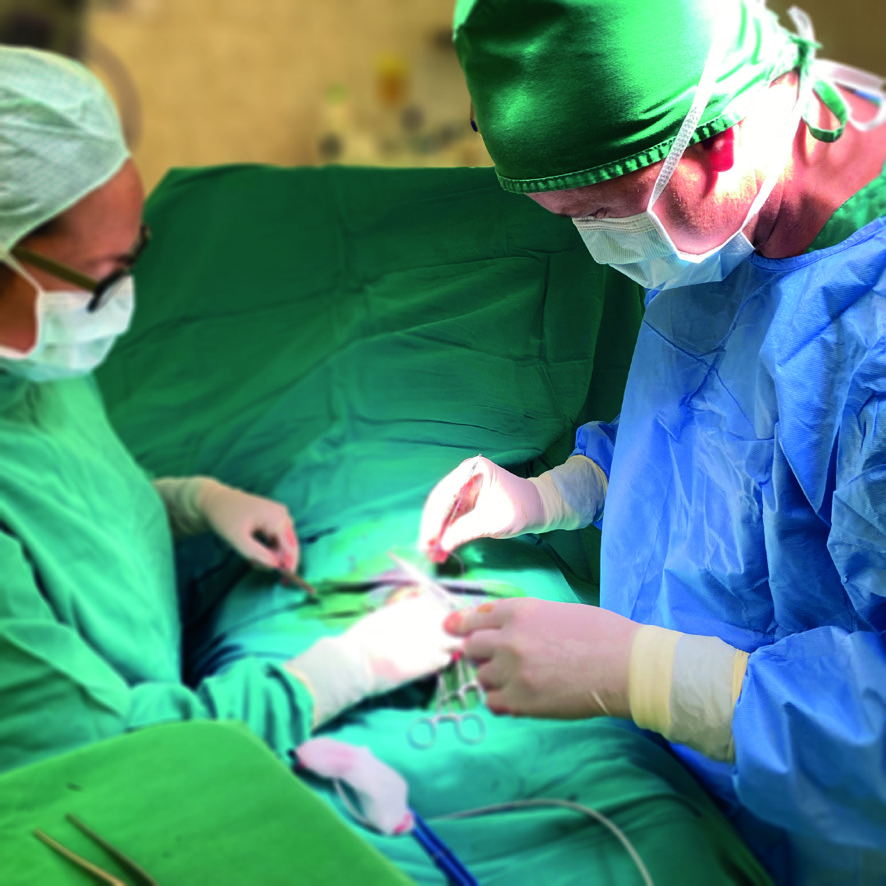 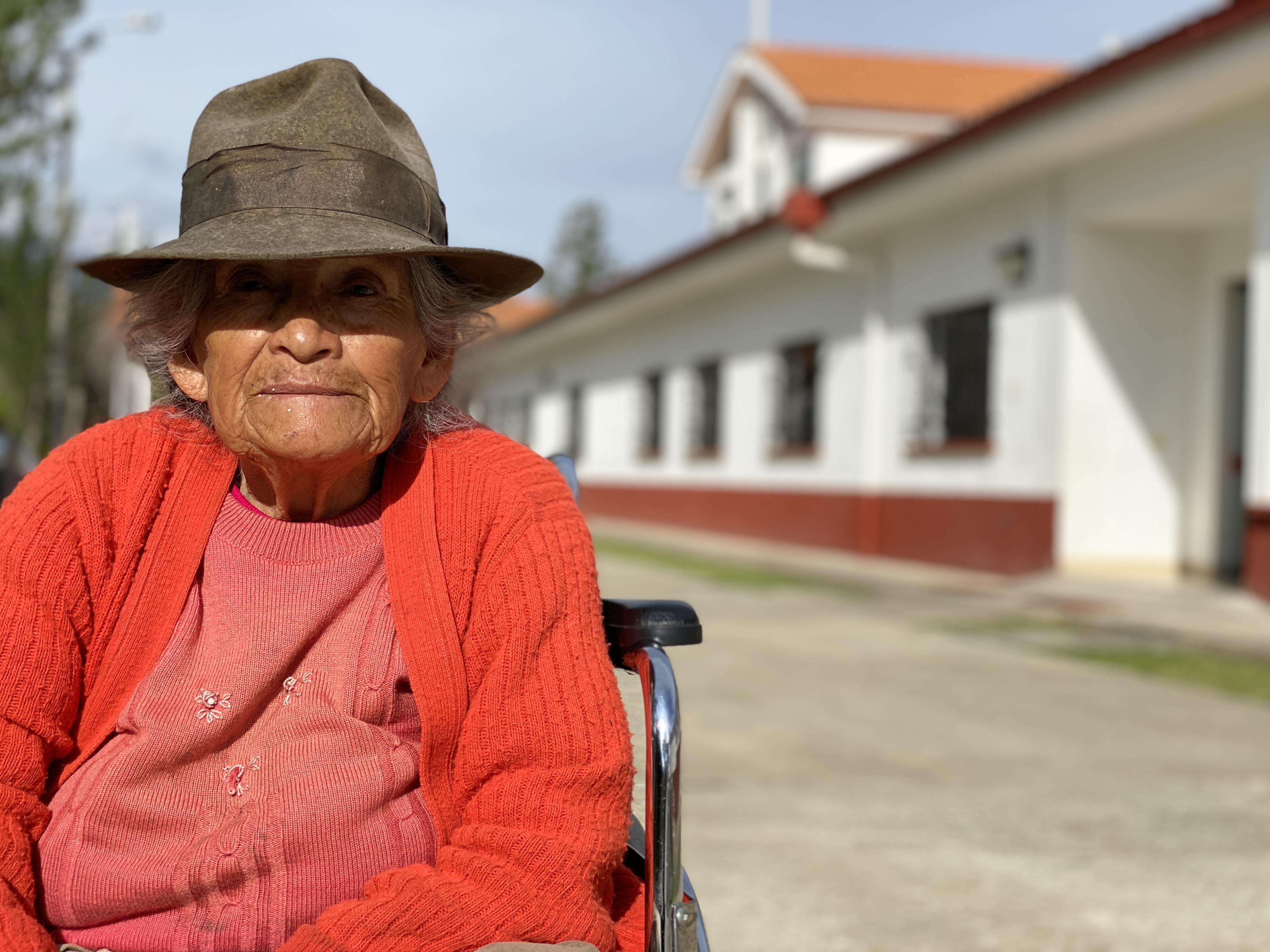 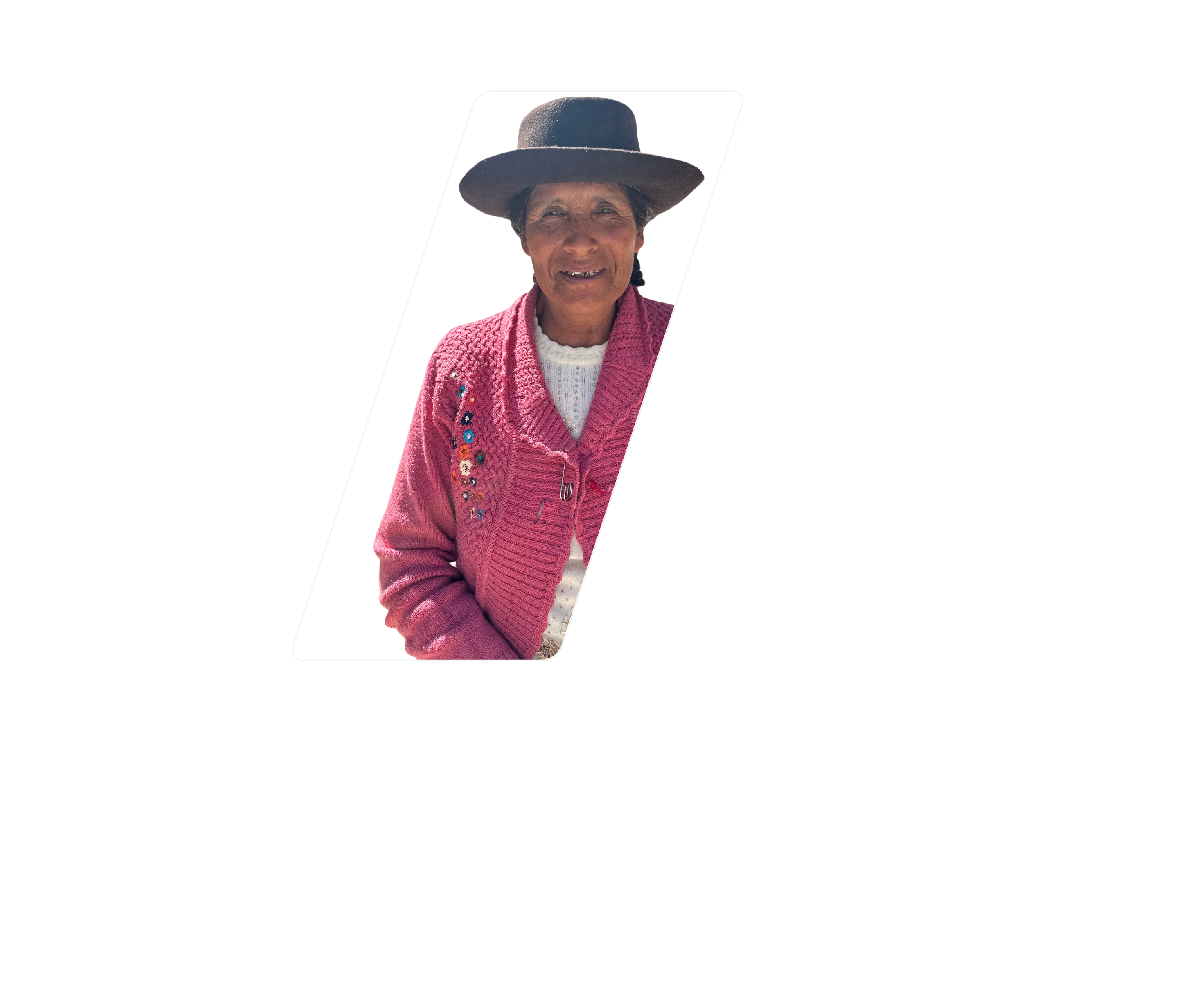 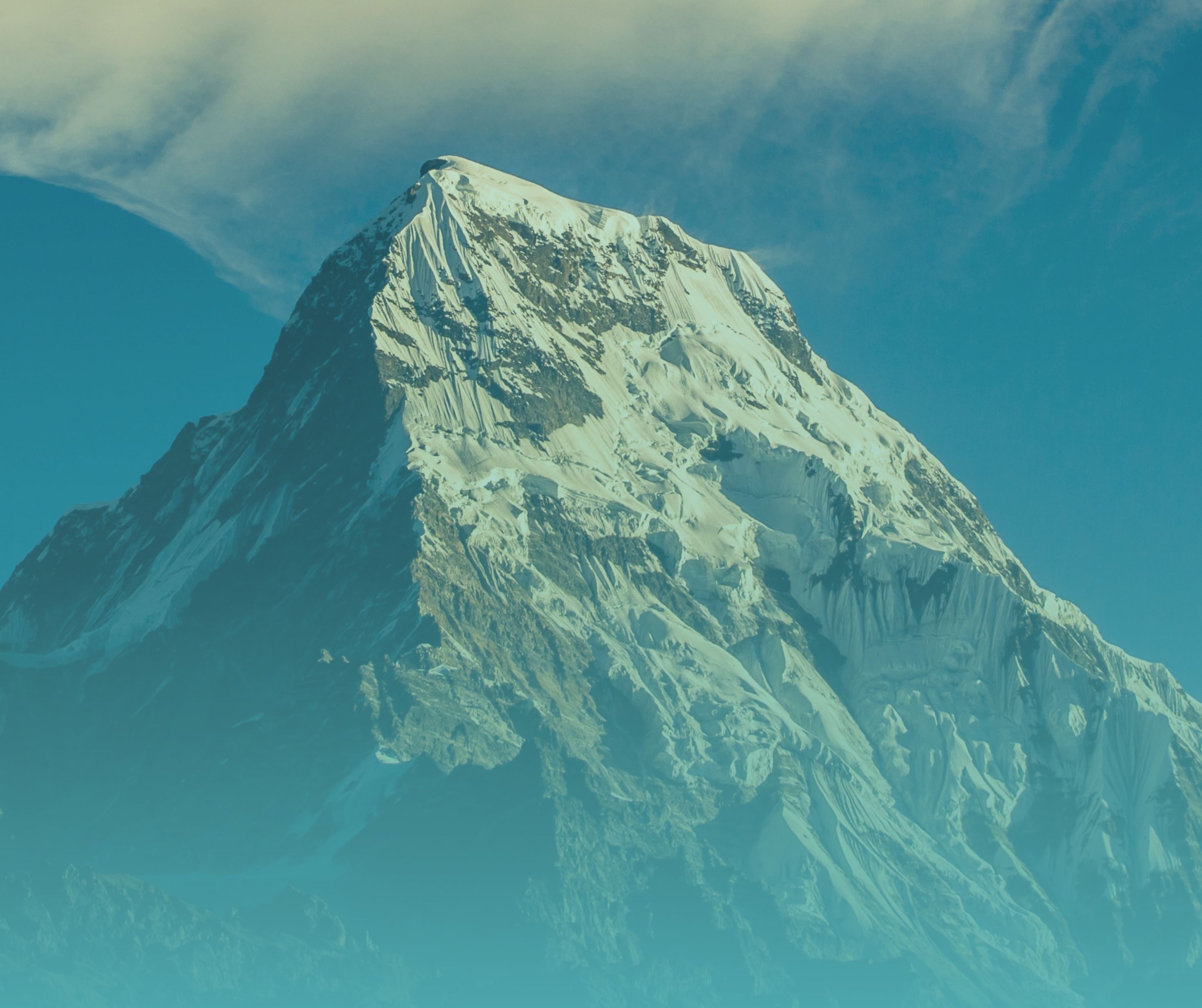 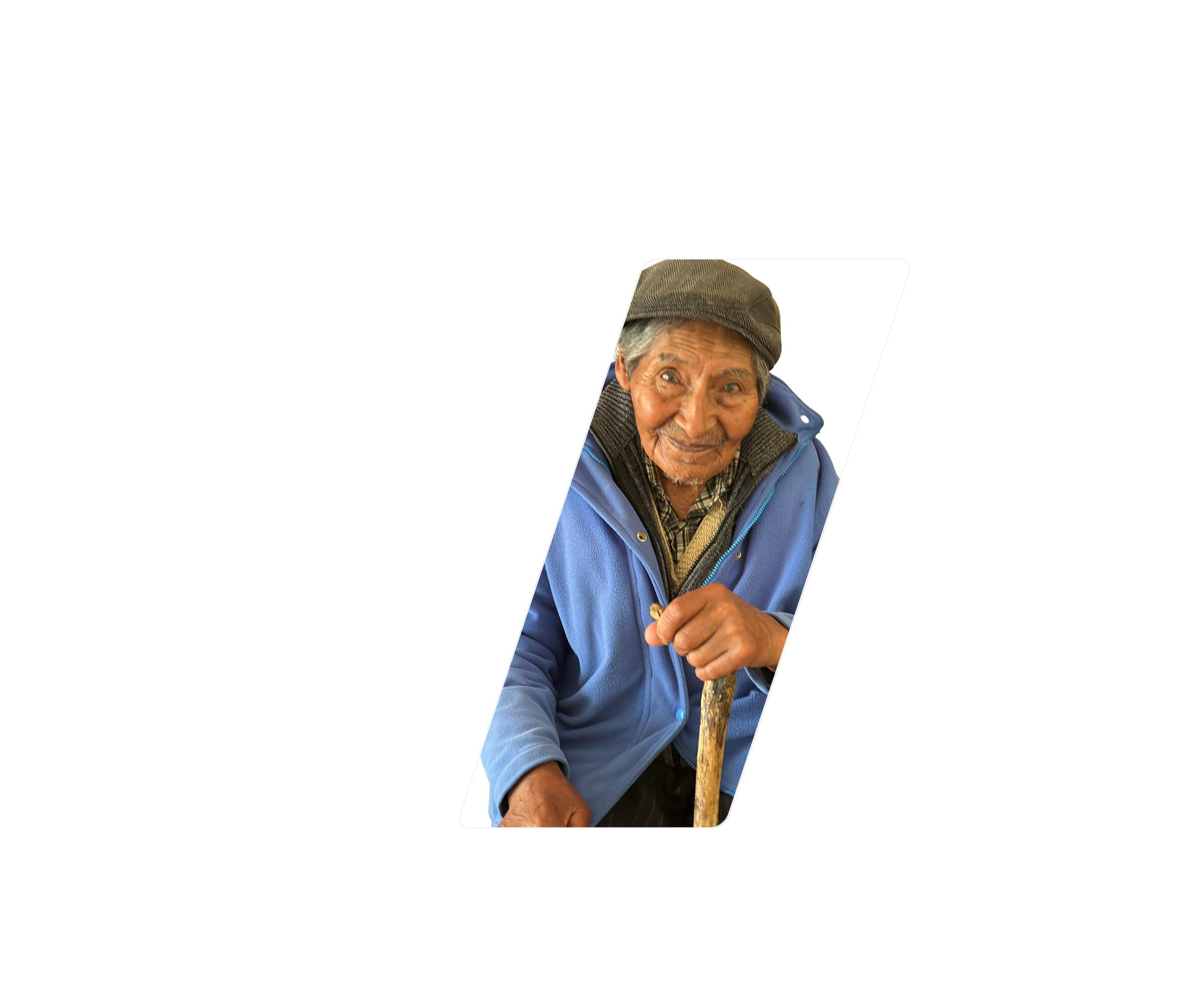